Empanada Mama
Photo gallery
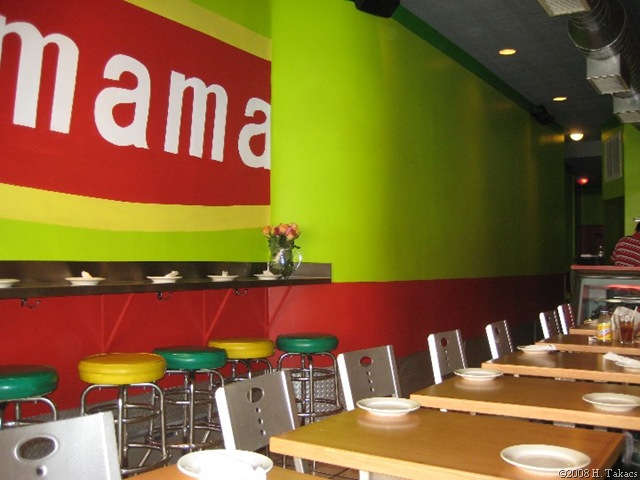 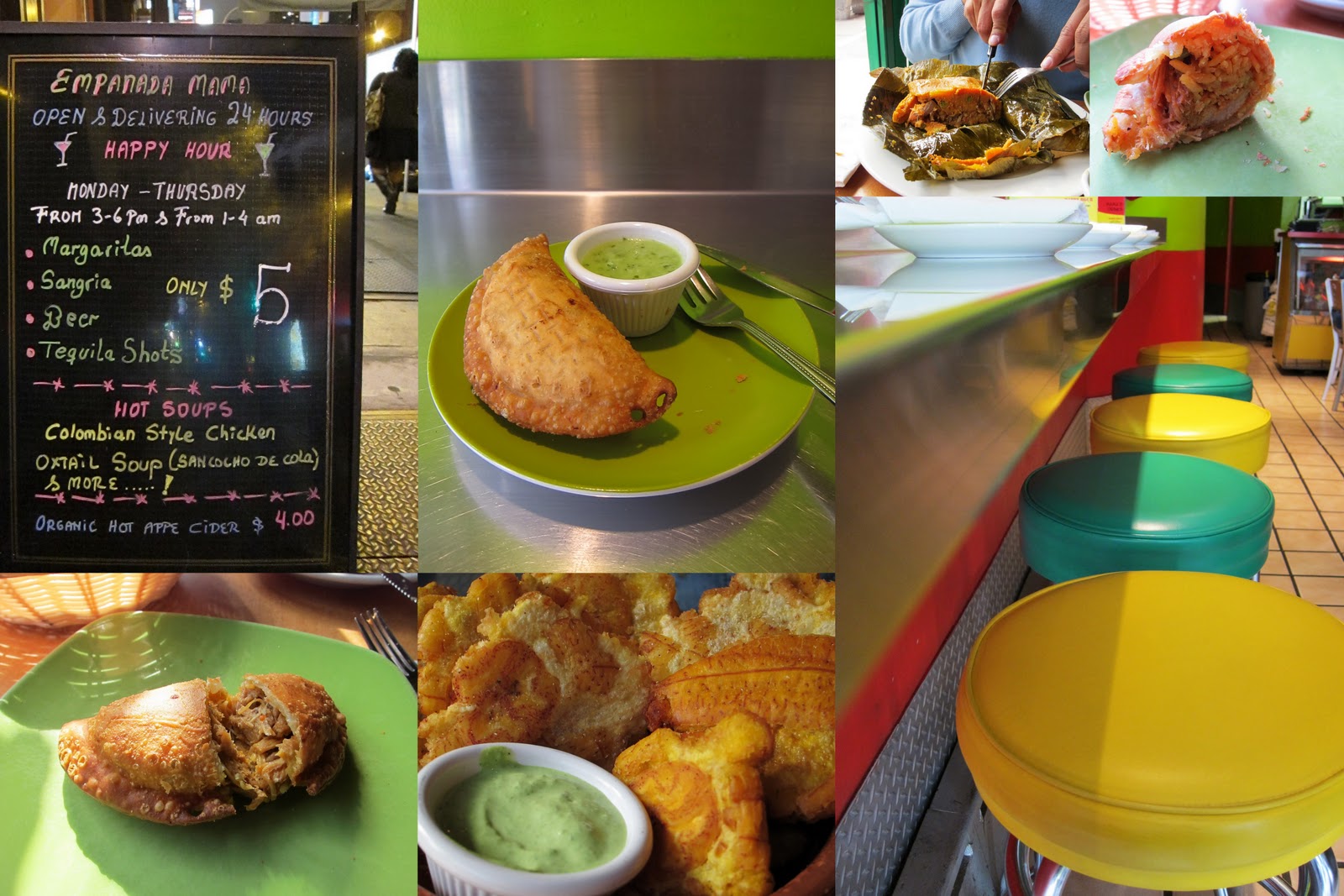 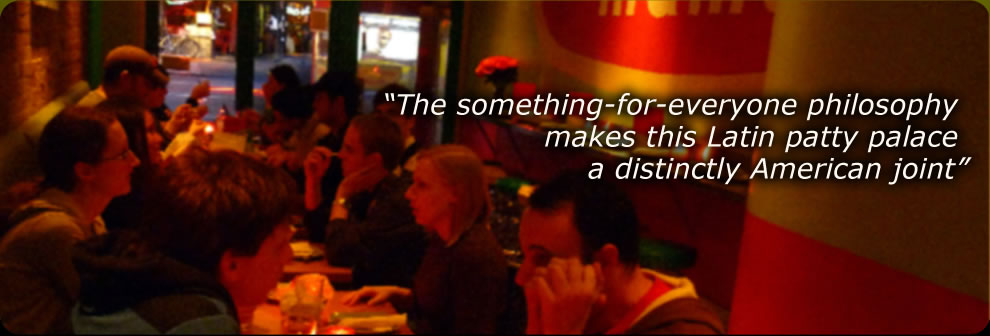 Visit our website at http://www.empmamanyc.com/index.php